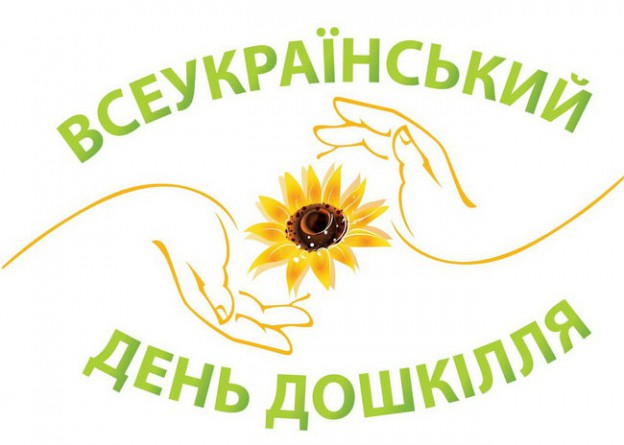 23 вересня 2016 року м. Київурочистості, присвячені Всеукраїнському Дню дошкілля
Шуліко О. О., член Асоціації працівників дошкільної освіти Харківської області, завідувач Чугуївського ДНЗ (ясел-садка) № 8 Чугуївської міської ради Харківської області
Делегація Харківської області взяла участь в урочистостях
Виставка фахової літератури, дидактичних посібників, які Міністерства освіти і науки України
Майстер-клас«Вчимо переказувати казки В. Сухомлинського» досвід днз №    м. Полтава
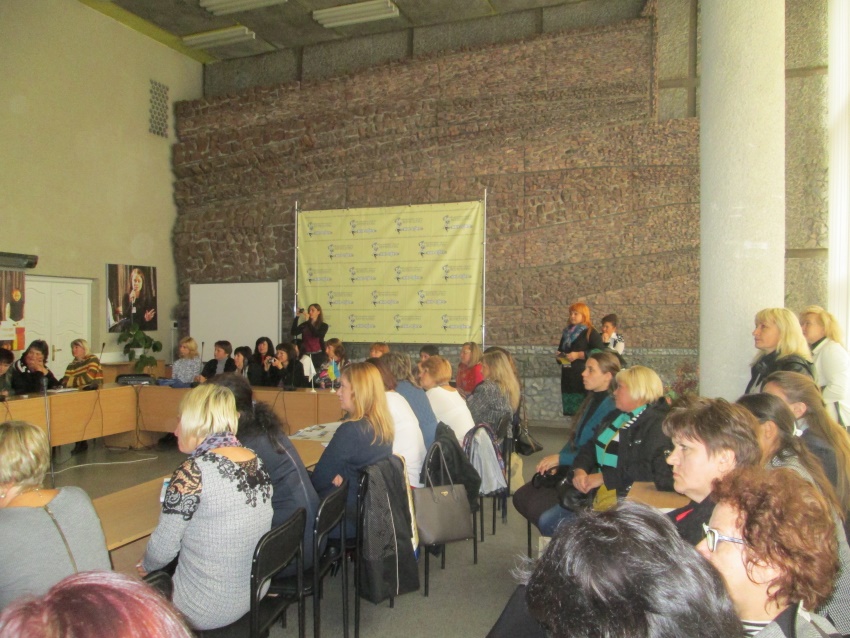 Майстер-клас «Учимося жити разом»
Майстер-клас «Навчайся з Ігротеко »
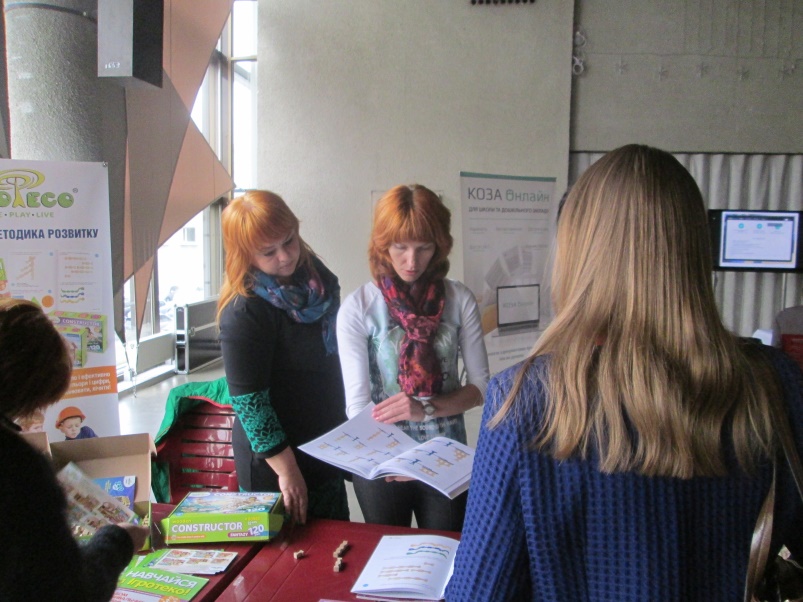 Тренінг «Можливості КОЗА-Онлайн та електронних журналів «Практика управління дошкільним закладом» і «Практика управління закладом освіти»»
Фотовиставка «Сучасний дошкільний заклад »
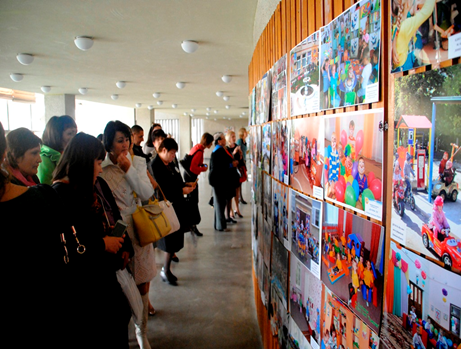 Виставка творчих робіт з LEGO –конструктора «Сучасний дитячий садок»
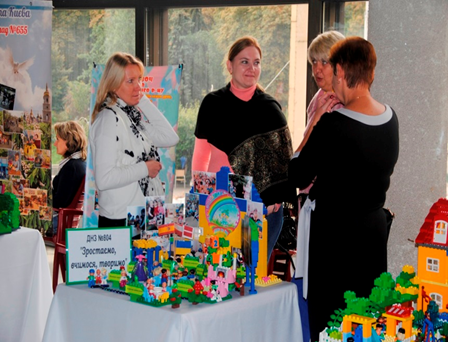 Відзначення дипломами лауреатів Всеукраїнських фестивалів-оглядів
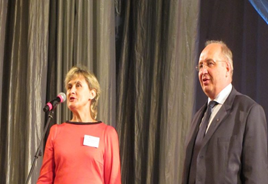 Дякую за увагу!